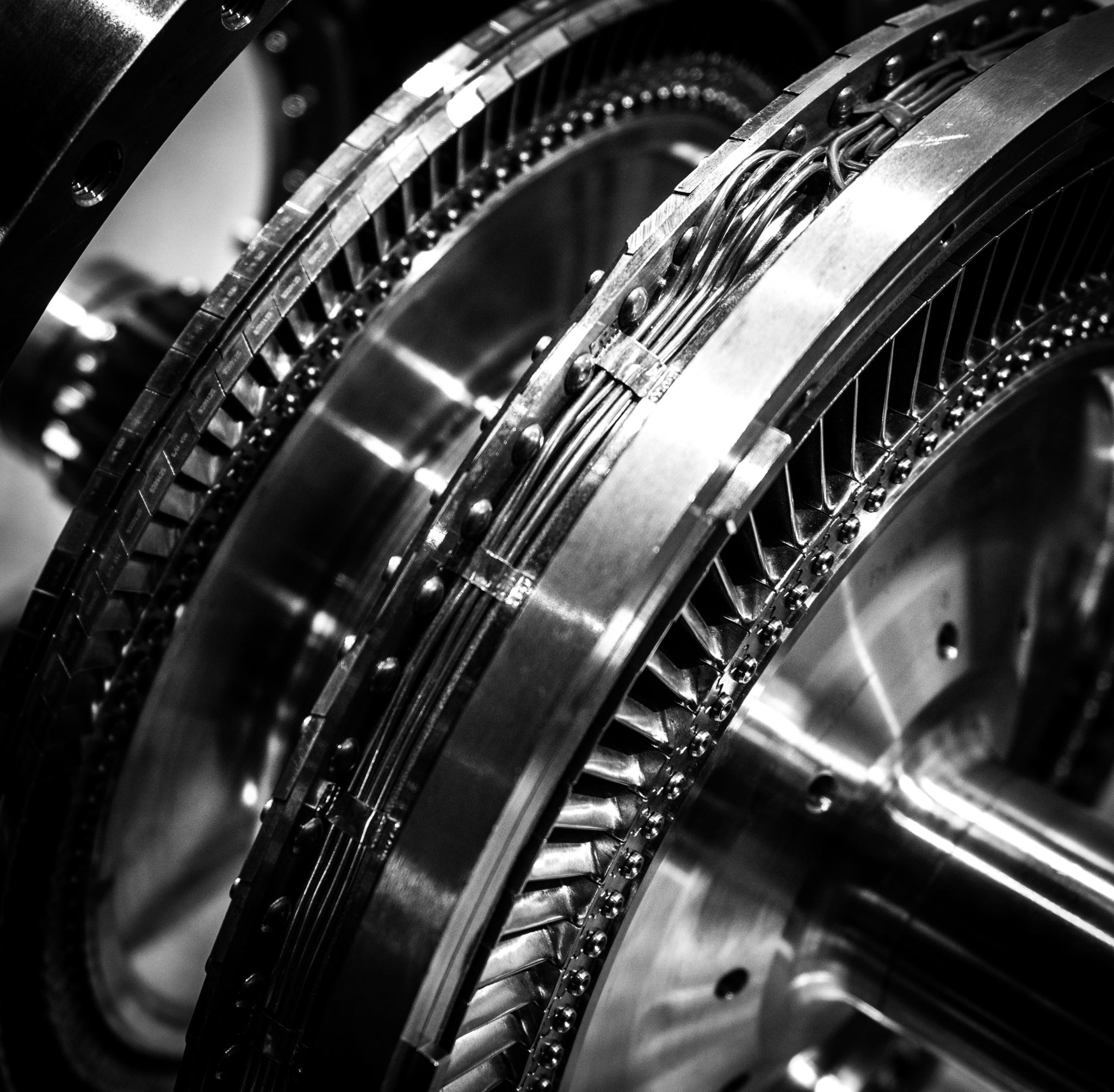 COIL AT HOSTOS COMMITTEE
INTRODUCTION
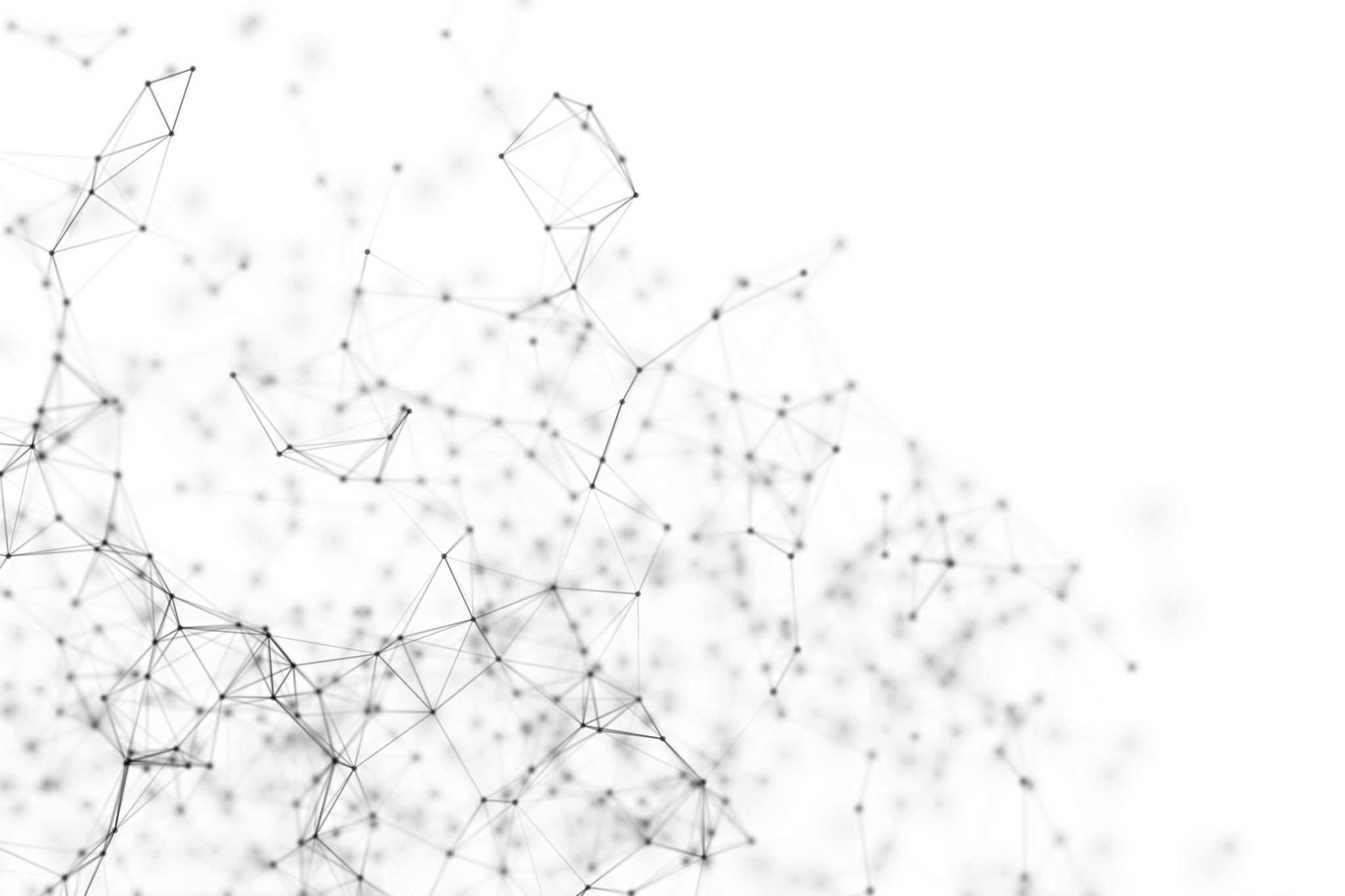 INTRODUCTION TO COLLABORATIVE ONLINE INTERNATIONAL LEARNING
(COIL)
The terms COIL and Virtual Exchange are used interchangeably
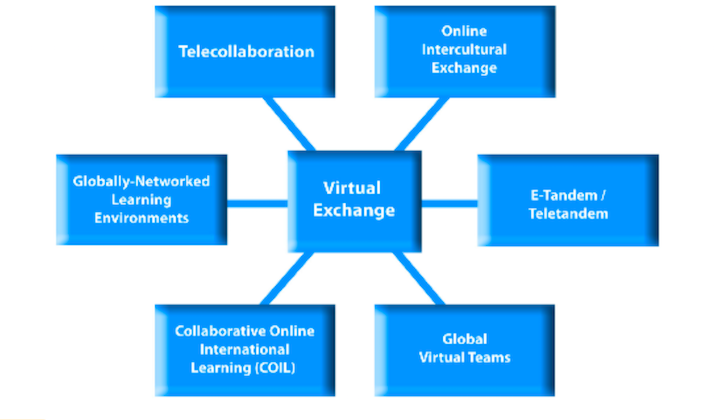 From Robert O’Dowd, From Telecollaboration to Virtual Exchange
Why is COIL needed?
Technology and digital learning are essential skills
Ease of transportation
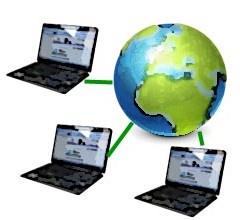 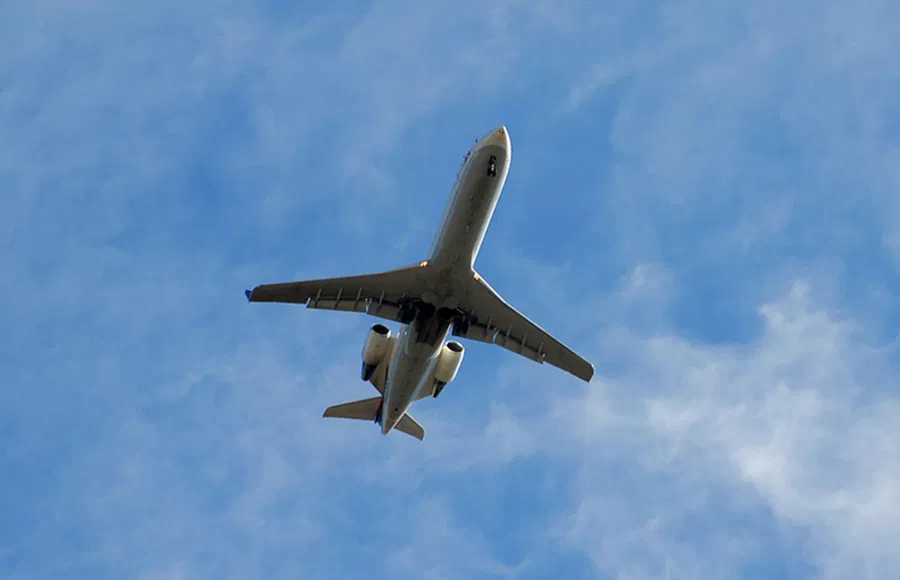 Globalization
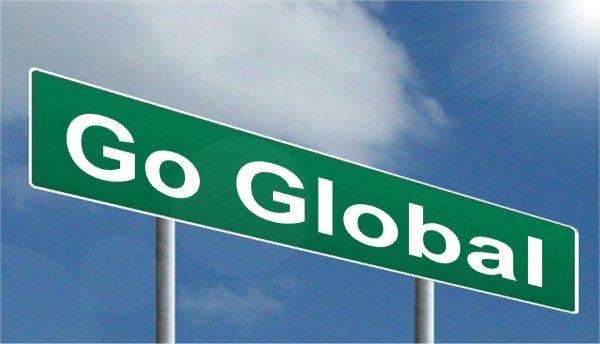 Pandemic demonstrated that global collaboration is need to solve crises
Global economy
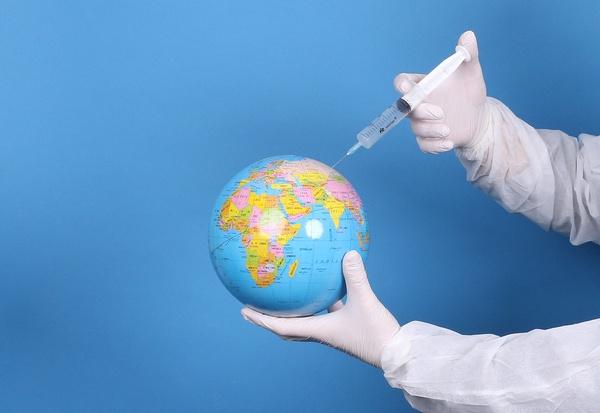 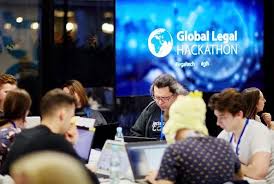 4
[Speaker Notes: Amy]
Students will obtain the following competencies:
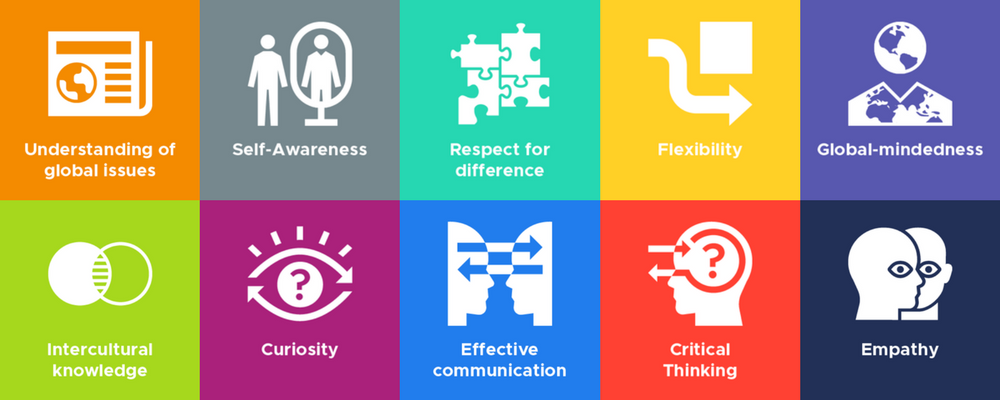 COIL Basics
Professors residing in different countries collaborate on designing a shared module and integrate it in their existing courses.  

Students from both classes collaborate on the assignments. 

COIL projects can be done in online and in-person classes. 

COIL project/assignments can be synchronous, asynchronous, or hybrid. 

The technology used to facilitate the collaboration does not need to be complex.
Course A
Same or different discipline 
Same or different language
Course B
Same or different discipline 
Same or different language
Professor collaboration
---------------------------------
Design, development
Student  collaboration
---------------------------------
Discussions, project
COIL Module
COIL Module
Credit given in Course A
Credit given in Course B
From SUNY COIL
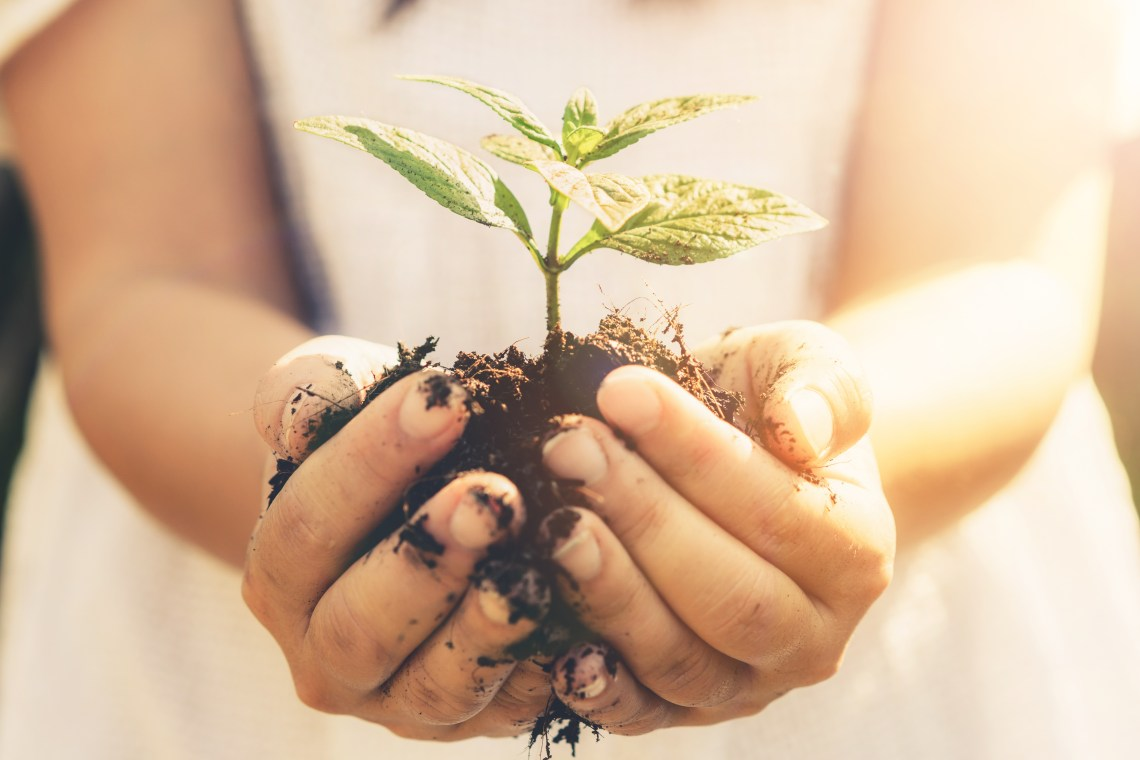 Hostos COIL initiative is new!
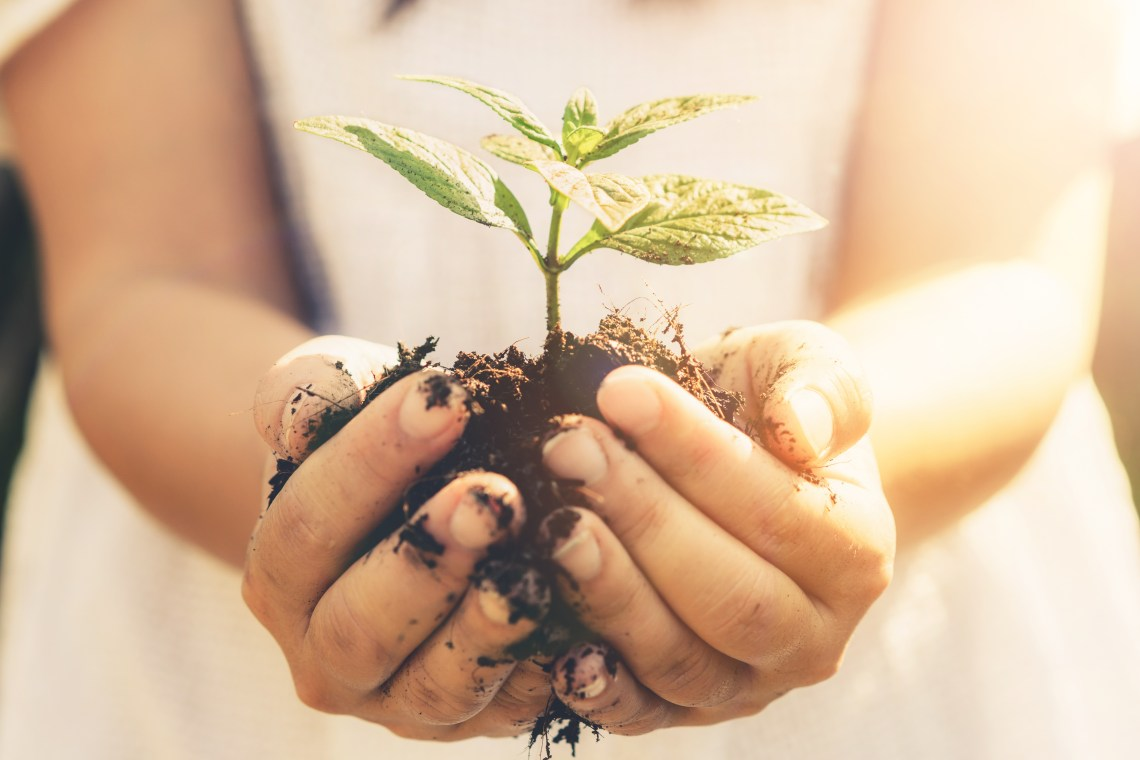 This is your chance to become part of a new community!
Support can come from the larger the COIL Committee at Hostos and the faculty fellows of the GSACS (Stevens Initiative grant) program,
7
[Speaker Notes: Amy]
Benefits of COIL
[Speaker Notes: Amy]
Stevens Initiative Grant:GSACS Program Overview 2021-2023
Faculty facilitators
Student participants
Collaborate with international peers synchronously and asynchronously 
Explore a UN SDG with industry experts from the US and MENA
Engage in experiential project-based learning with international peers
Present their work at a virtual student-led conference
Participate in career development workshops to reflect on and articulate how participation in GSACS builds career-readiness
Form bi-national teams
Attend 10 hours of professional development workshops during Summer 2021 or 2022
      
Spend 15-20 hours working together to develop a virtual exchange module on a UN SDG
Implement the virtual exchange module in a credit-bearing course 
Fall (September-December) or 
Spring (February - June)
HOW TO LOCATE A COIL PARTNER!!
COIL/Virtual Exchange Platforms
Unicollaboration.org: “Finding a Virtual Exchange Partner” Sample projects: https://www.unicollaboration.org/index.php/sample-projects/ 
Unicollaboration partner profile template
Erasmus+  virtual exchange training and fair: https://europa.eu/youth/erasmusvirtual/activity/training-develop-virtual-exchange-projects_en 
World Council On Intercultural and Global Competence: https://iccglobal.org/ 
COIL Connect
Use your own personal/professional networks
Tap into existing campus international partnerships
Use existing CUNY COIL resources
CUNY COIL Academic Commons 
Campus COIL Liaison 
WC2
10
[Speaker Notes: Amy]
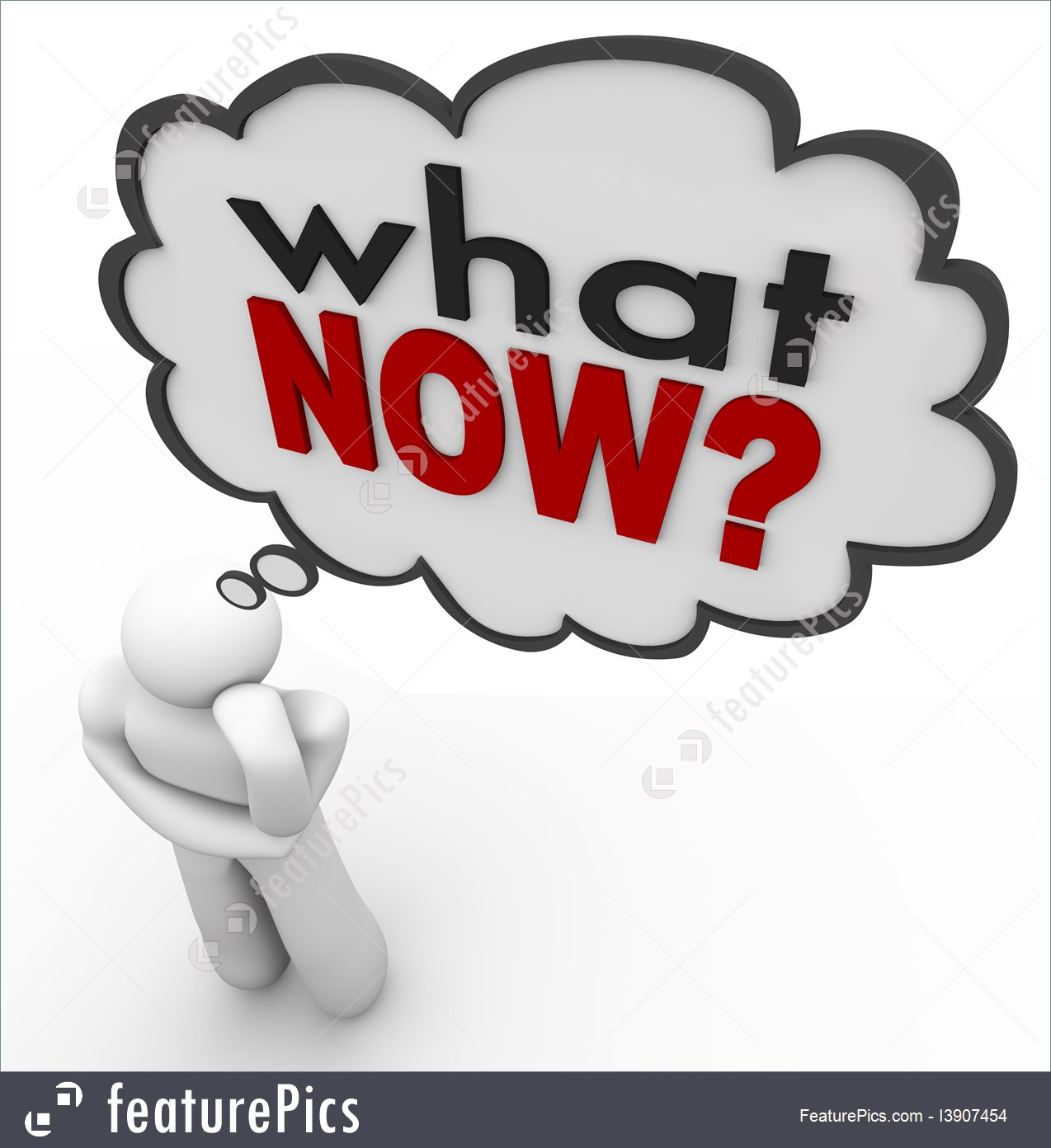 Please join the CUNY COIL COMMONS:
https://commons.gc.cuny.edu/groups/collaborative-online-international-learning-coil/

Consult with your Chair and/or Coordinator

Contact Amy Ramson- aramson@hostos.cuny.edu

Identify a course within which you would like to incorporate COIL (think of a project related to your curriculum)

Prepare a partner profile
11
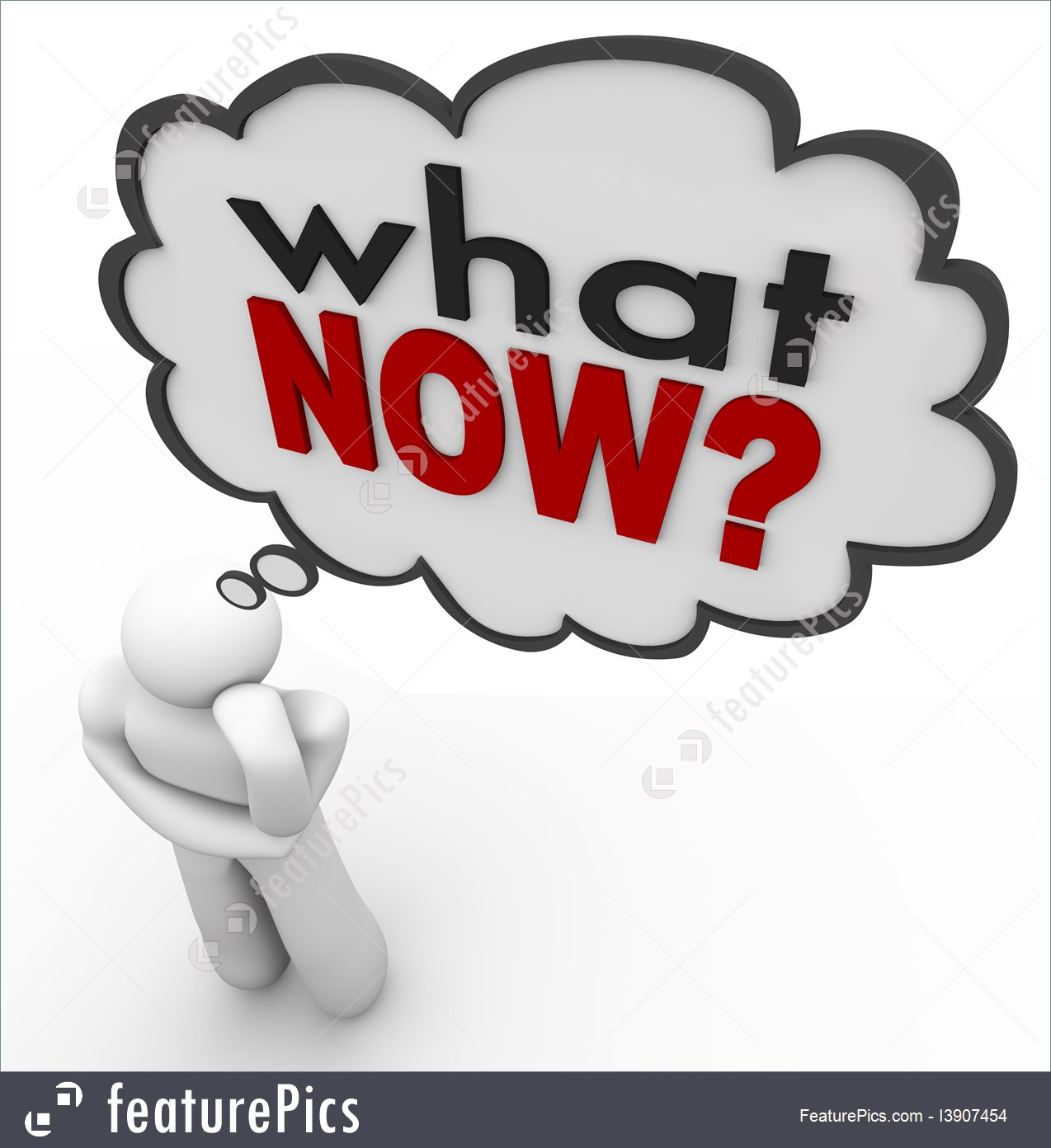